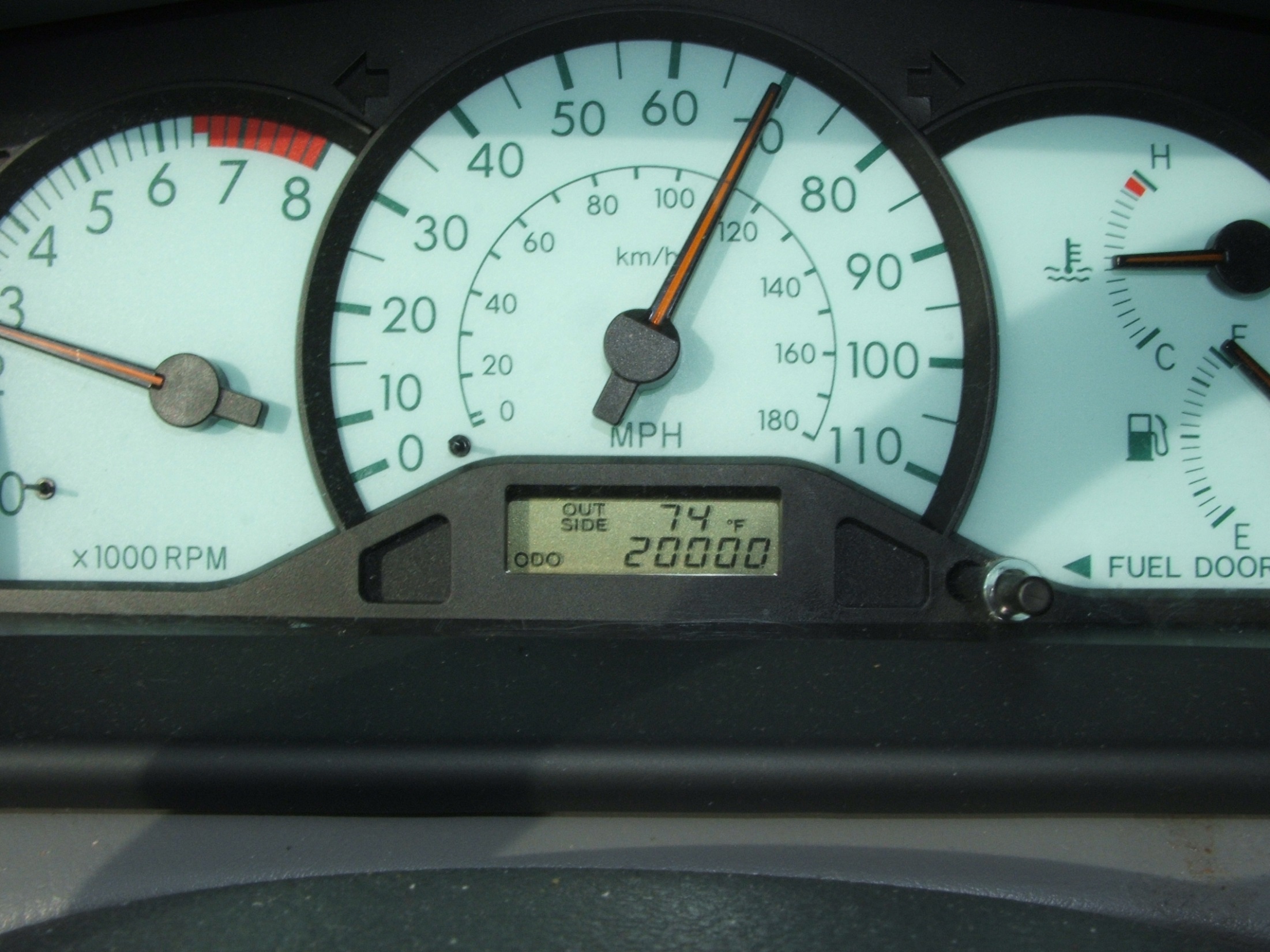 Accelerate
by  KellyK
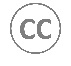 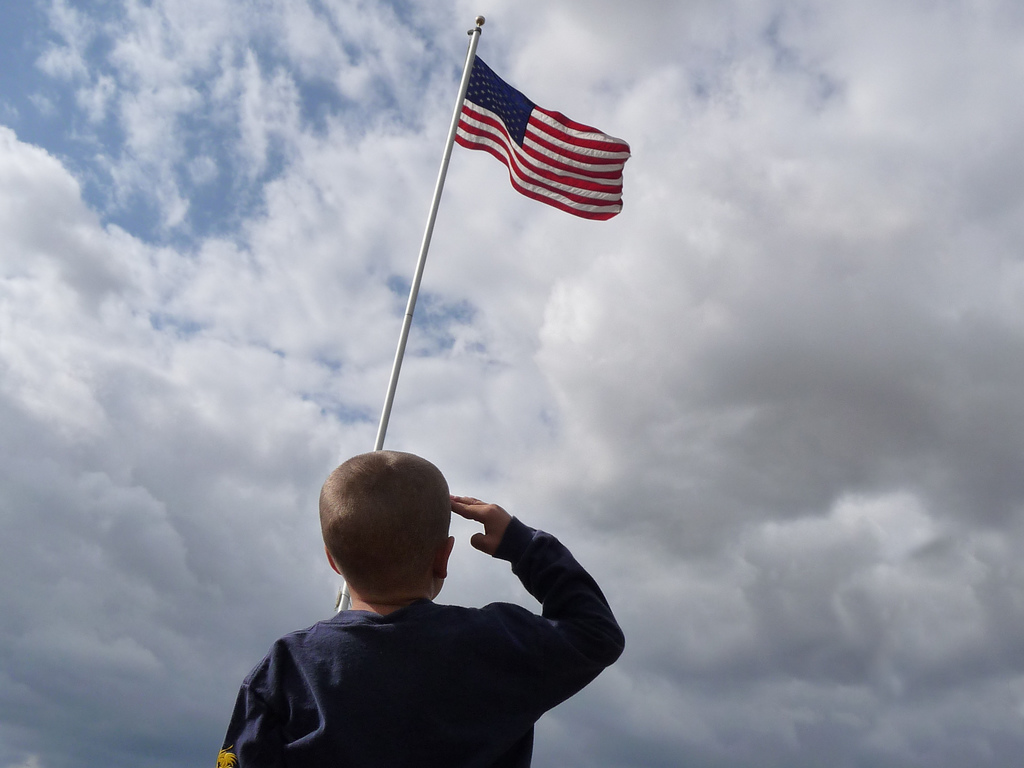 Acknowledge
by JefferyTurner
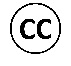 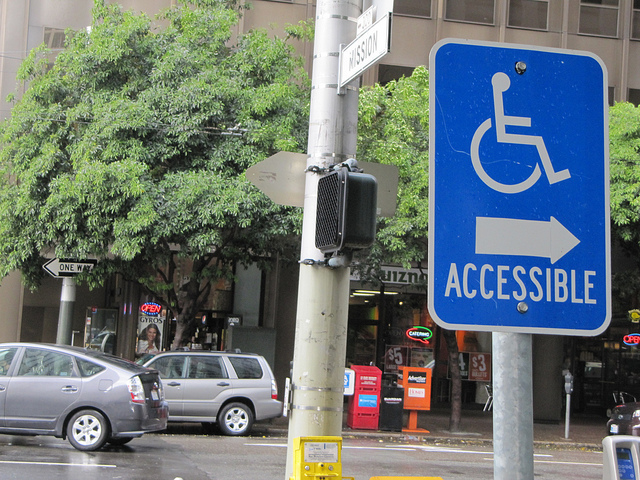 Accessible
by m.gifford
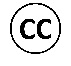 by  Vic
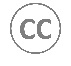 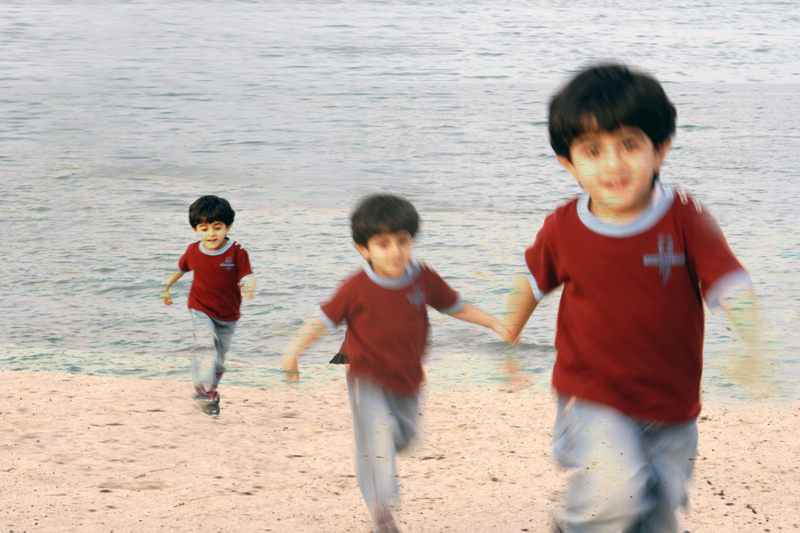 Ac = to, toward, near
by Architopher
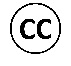 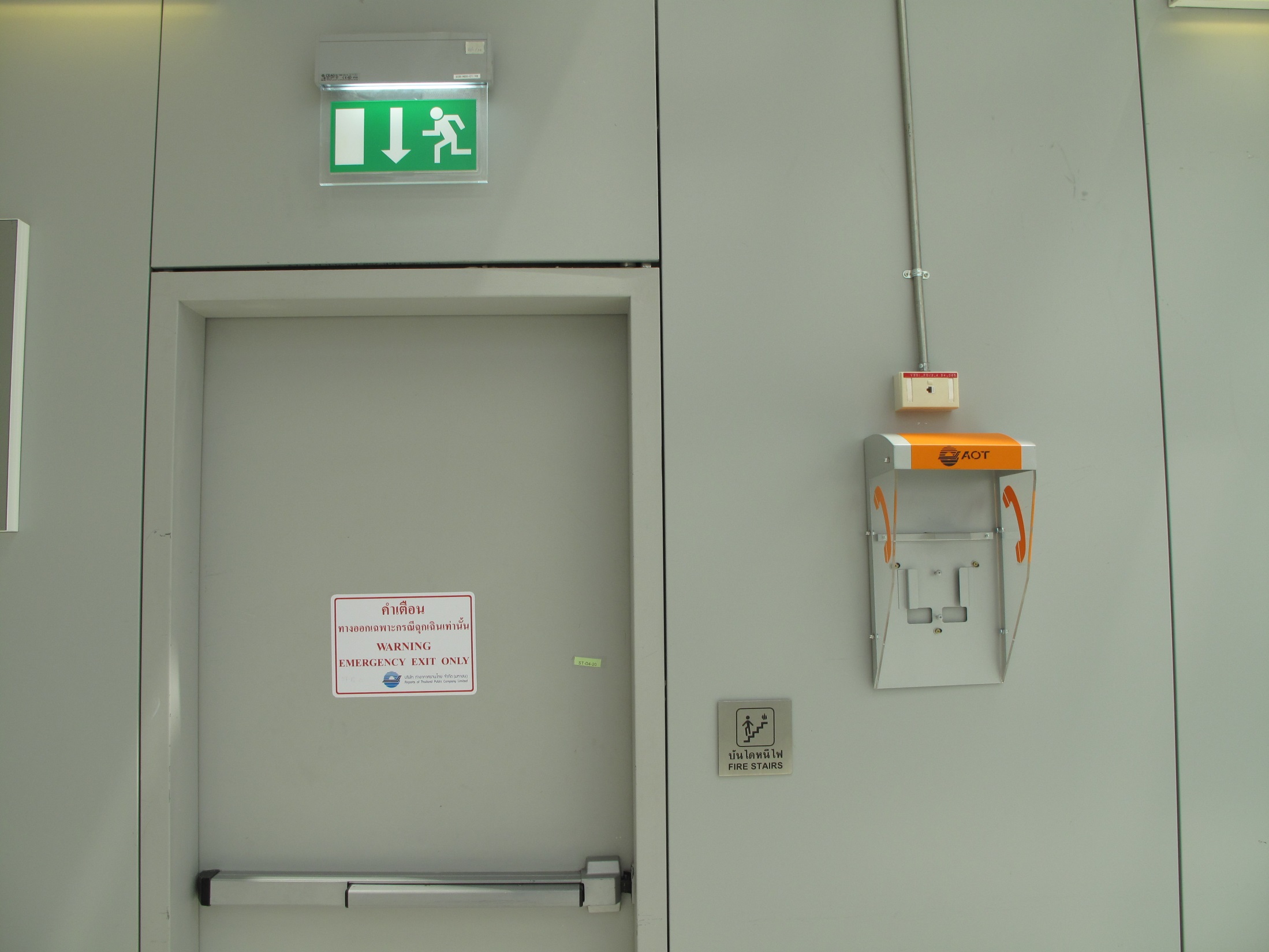 Exit
by arthit
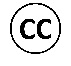 by  Vic
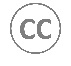 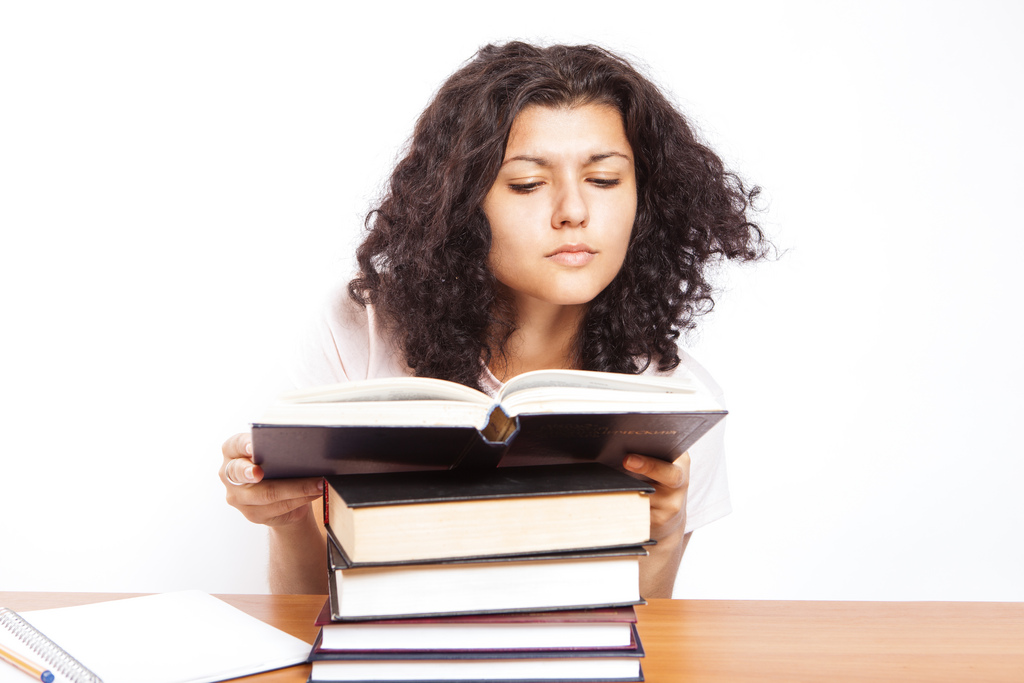 Examine
by CollegeDegrees360
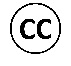 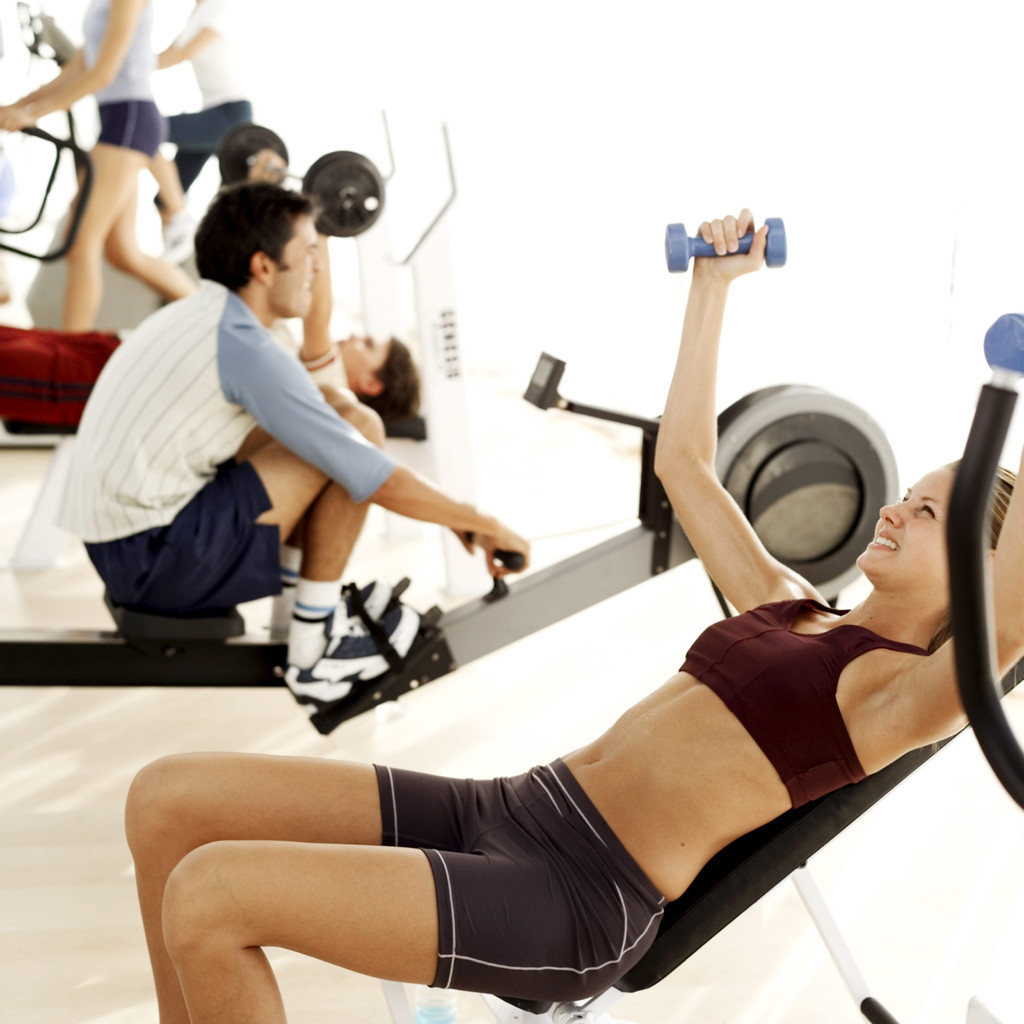 Exercise
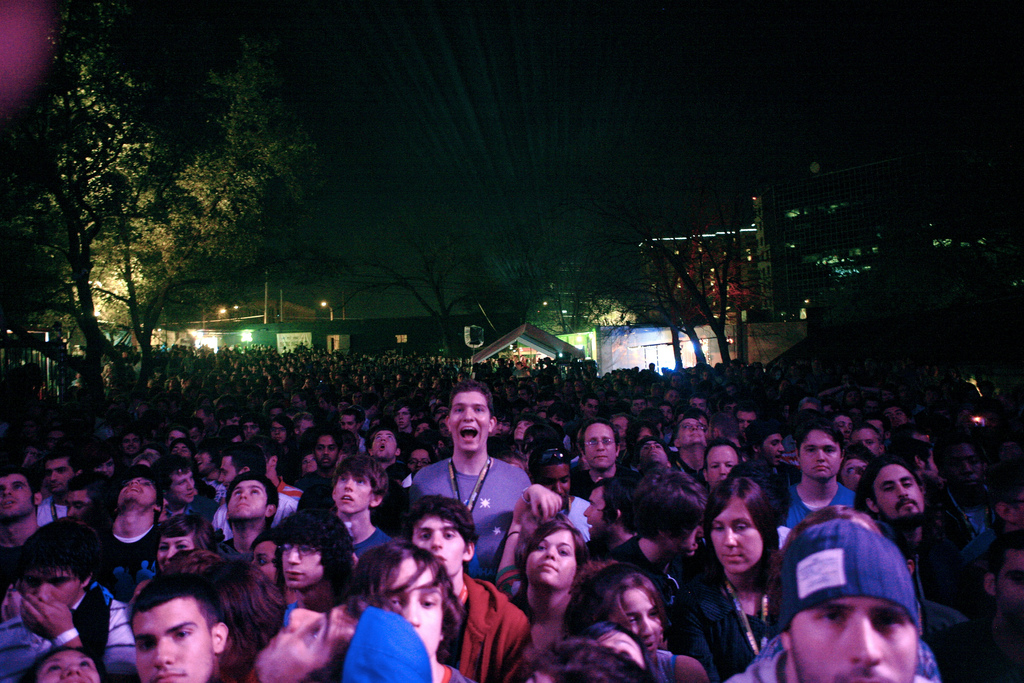 Ex = from, out
by  Kris Krug
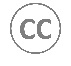 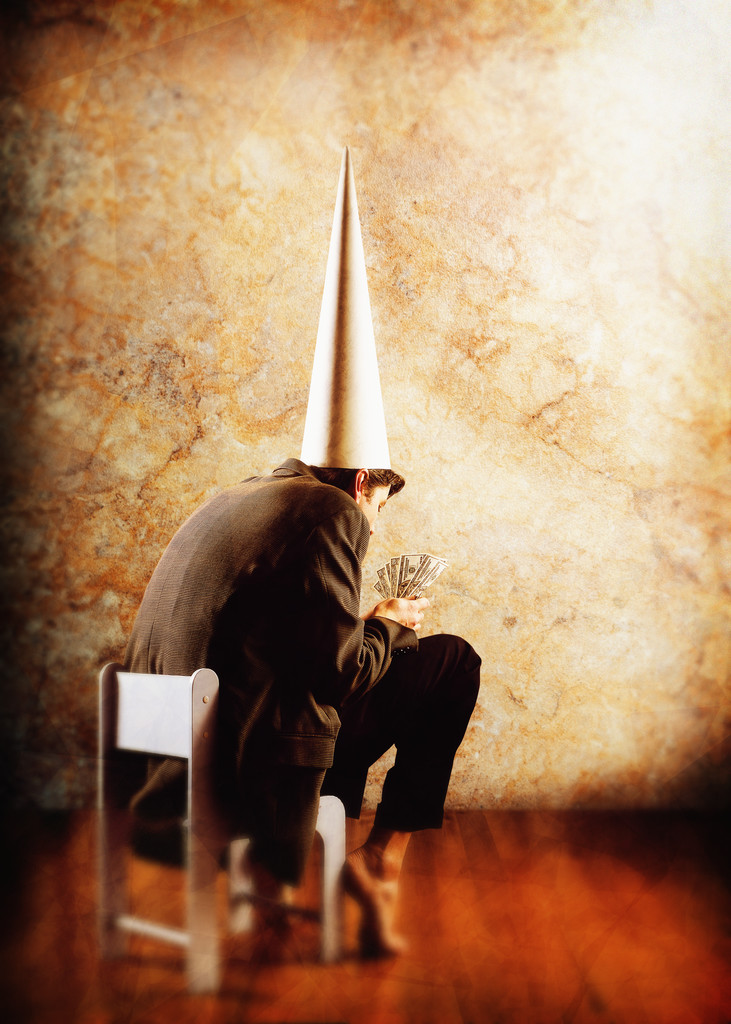 Idiocy
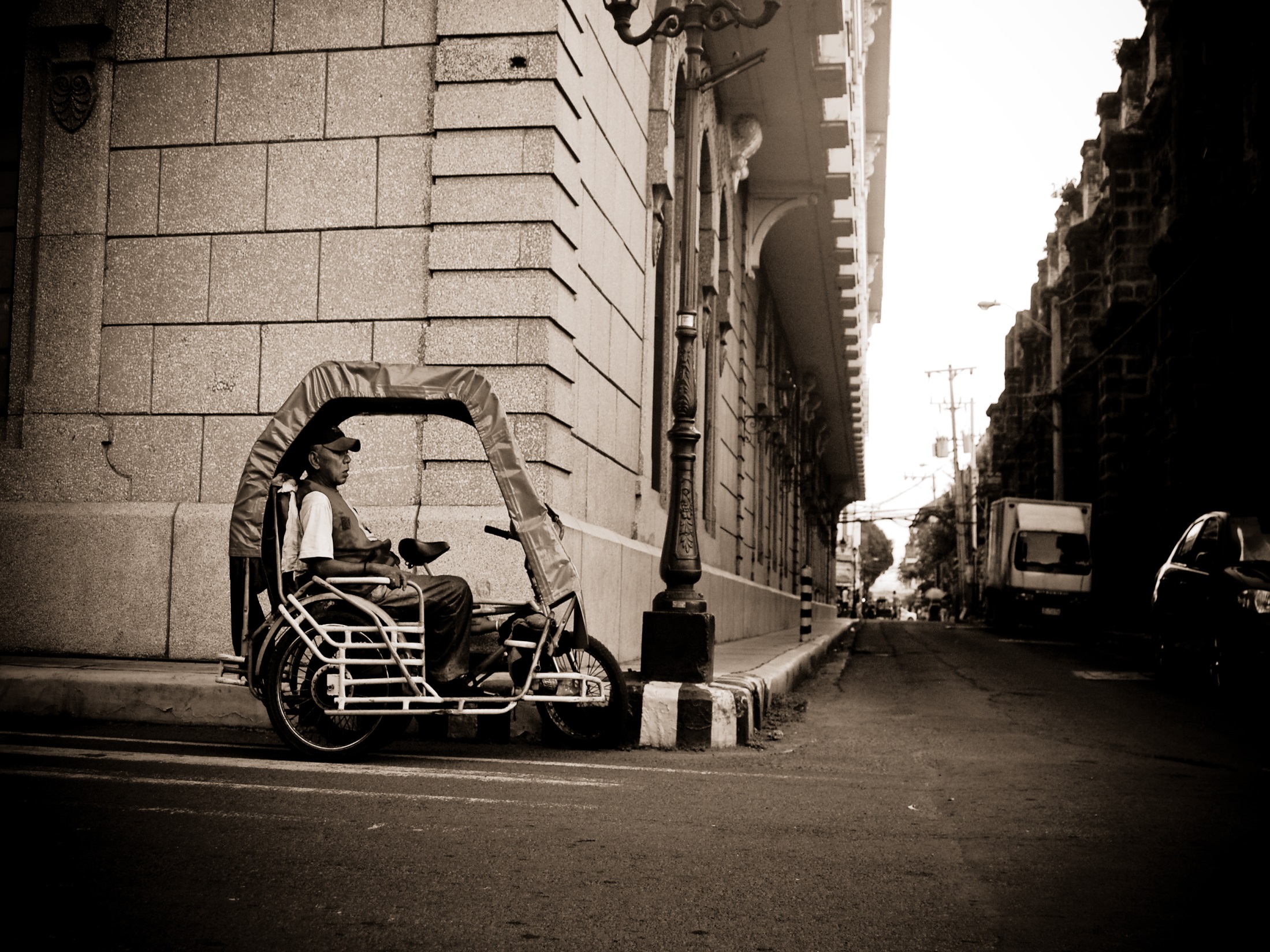 Idiosyncrasy
by fechi fajardo
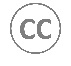 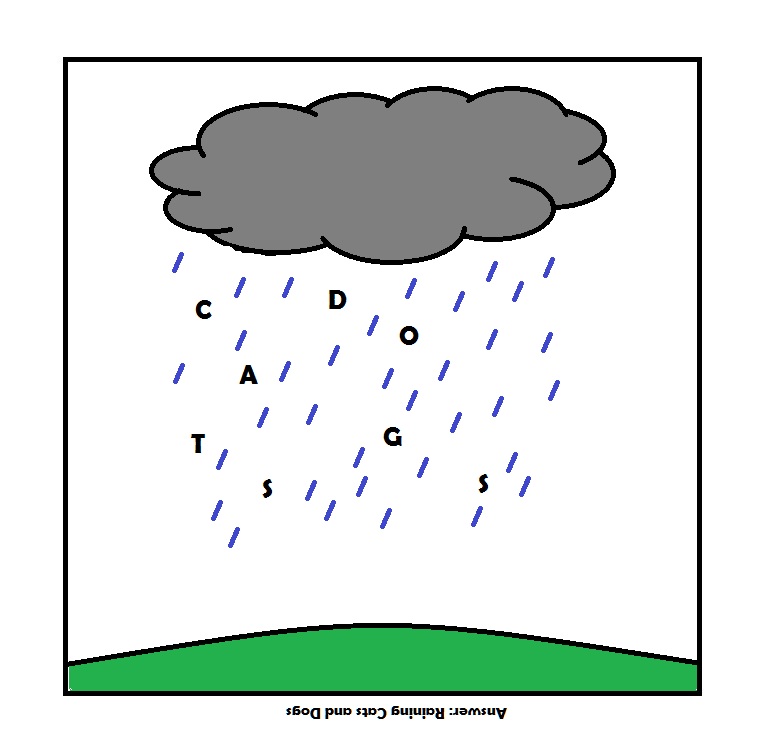 Idiomatic
by Bingmanson
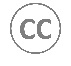 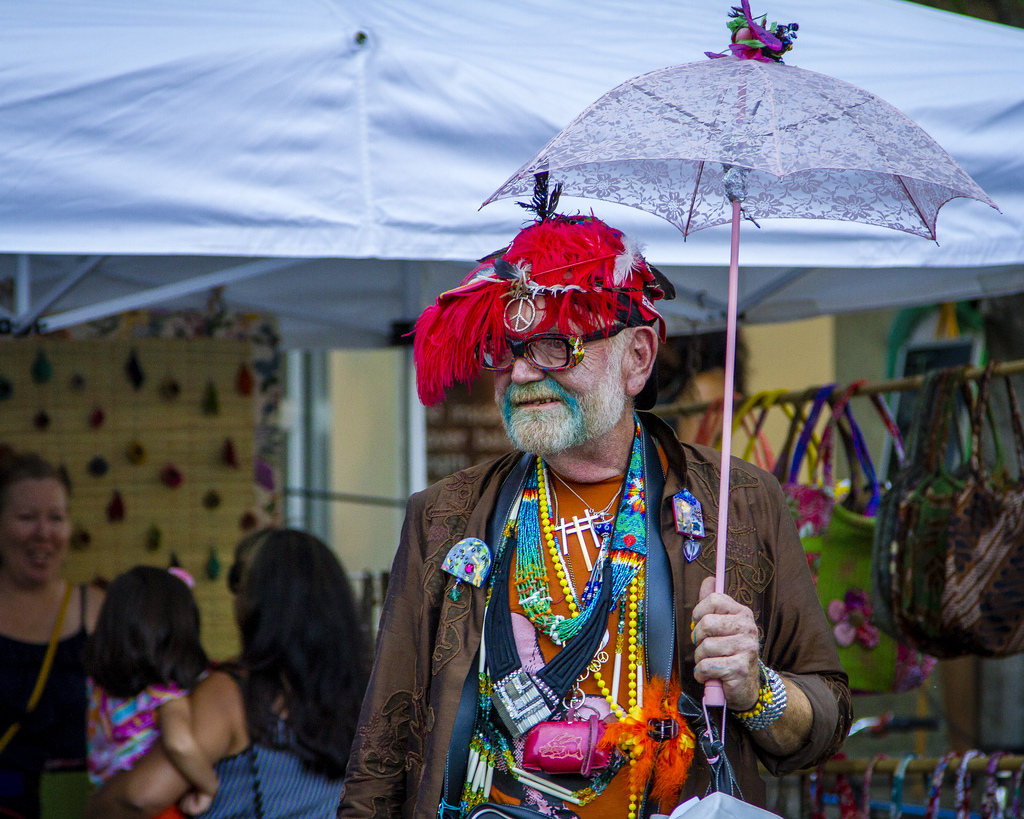 Idio = peculiar, personal, distinct
by  micadew
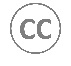 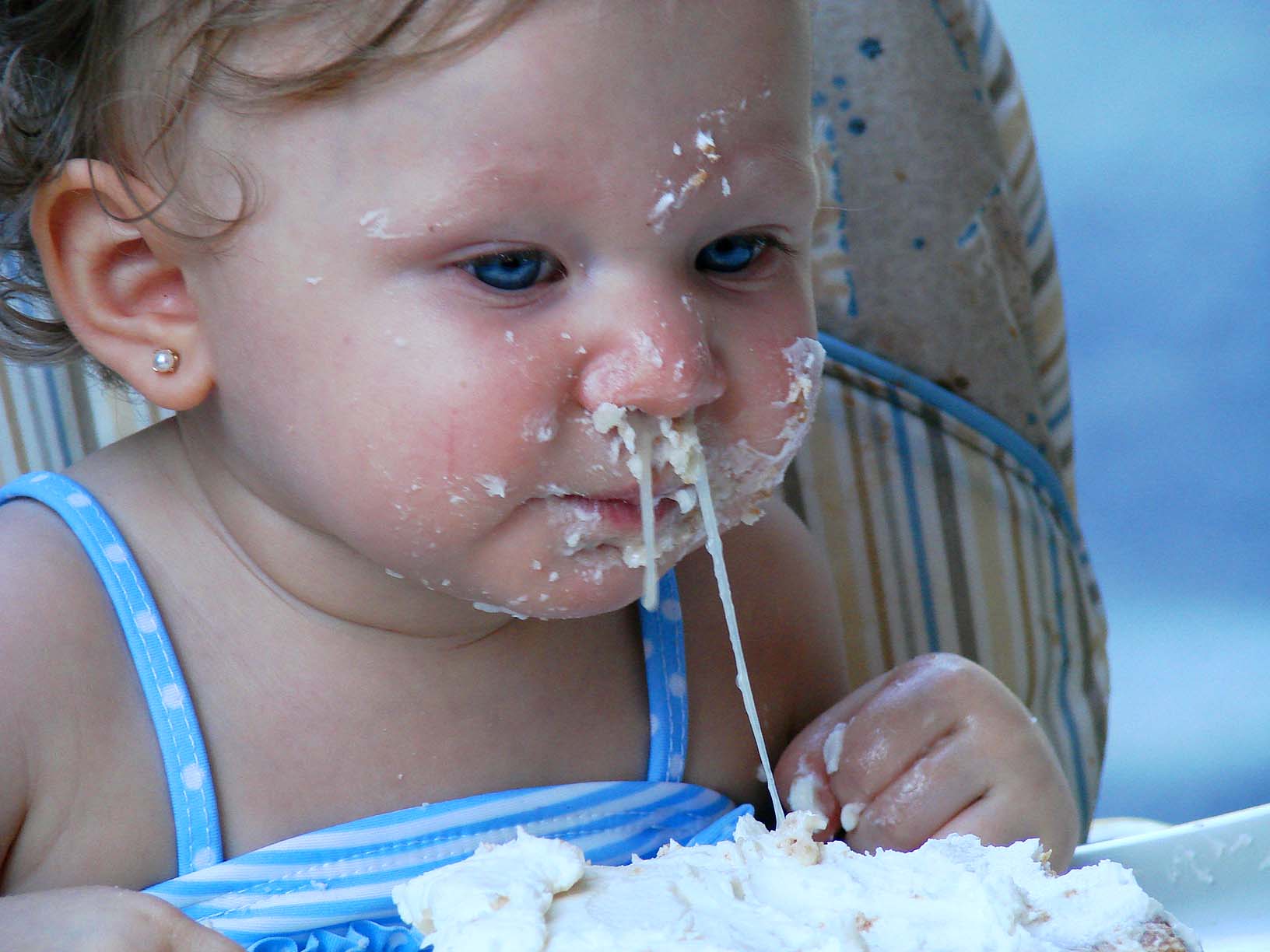 Repugnant
by LadyDragonflyCC - >;<
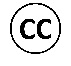 Pugnacious
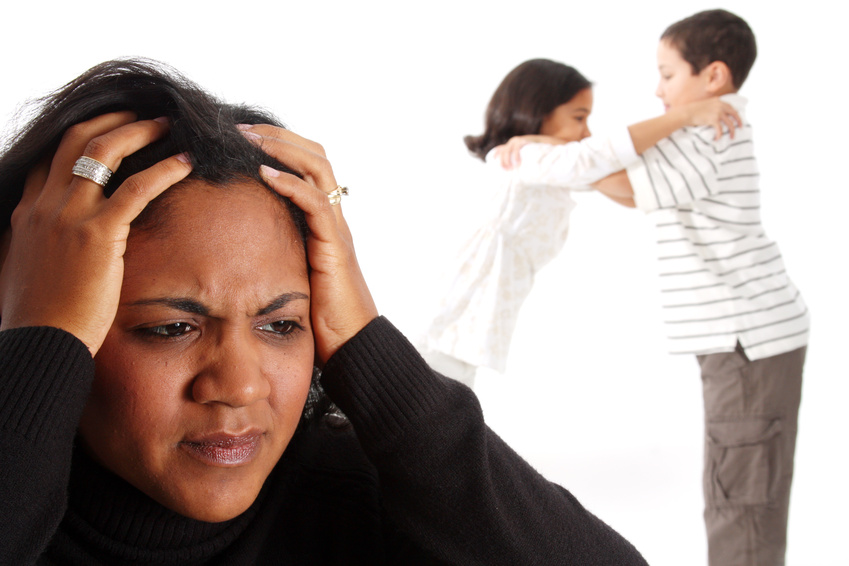 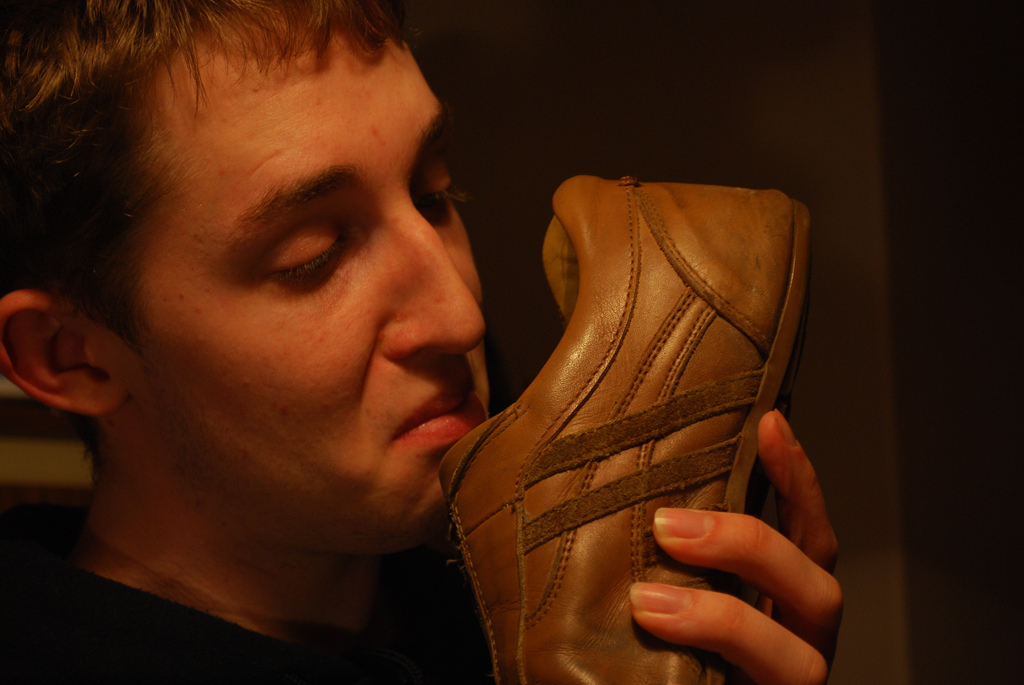 Pungent
by  stuartpilbrow
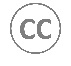 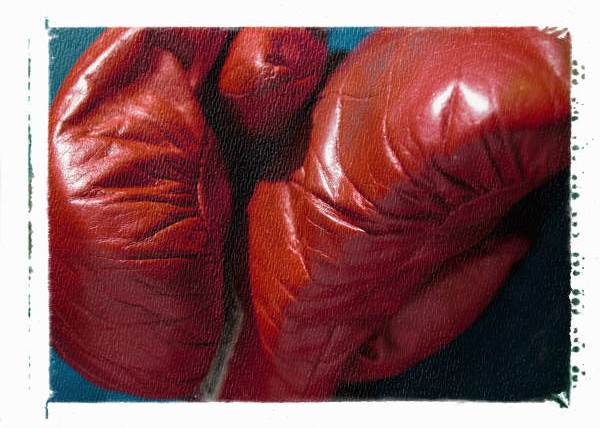 Pugn/Pung = to fight